Introduction
what are we searching for ?
Lycée Montgrand Marseille
What happens in a e+e- collisions
Quark color and the R Value
Frequency of the occurence of different particles
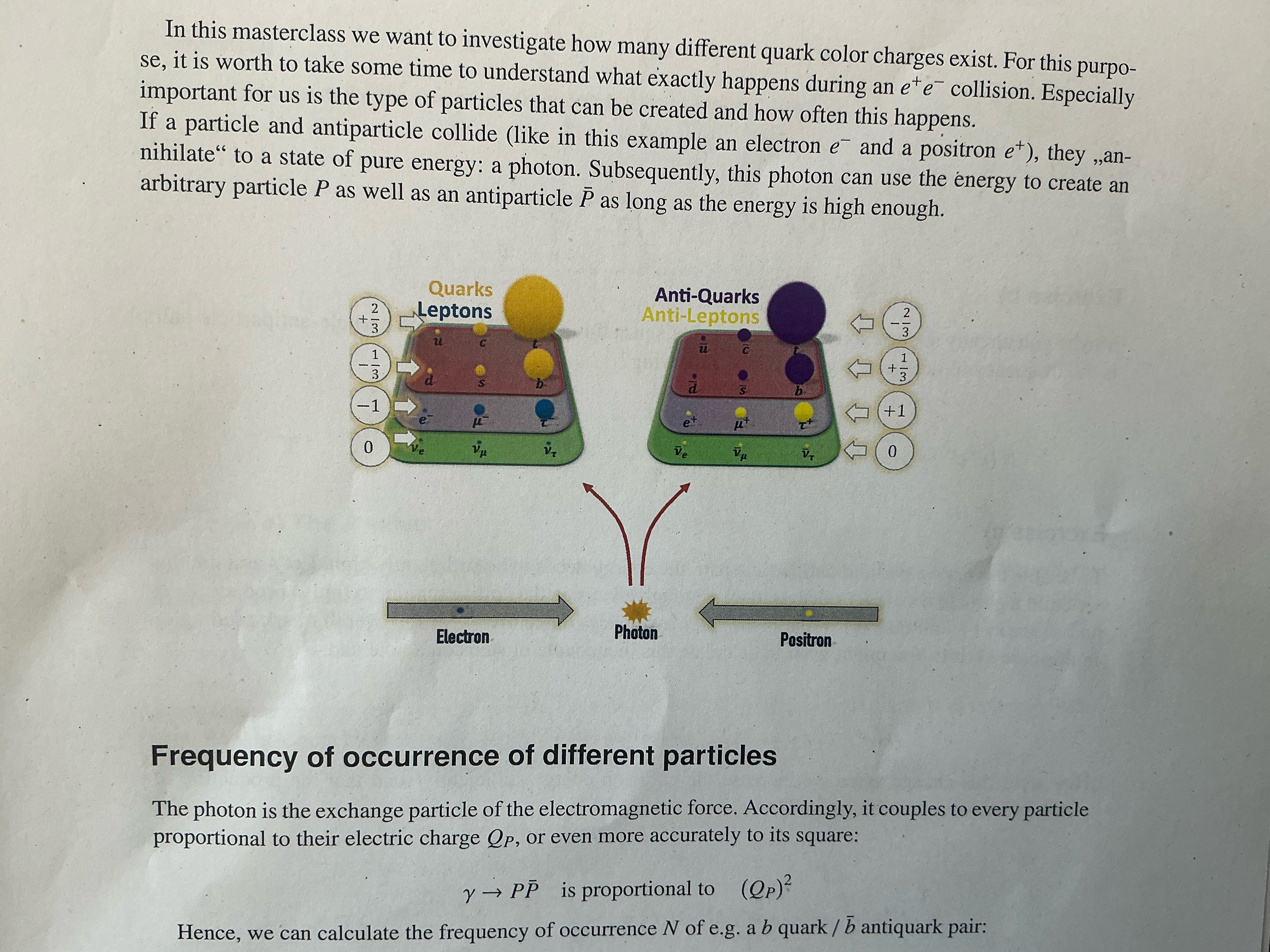 Merci beaucoup 🥖🍷